Эпиграф: «Ты навсегда в ответе за всех, кого приручил»
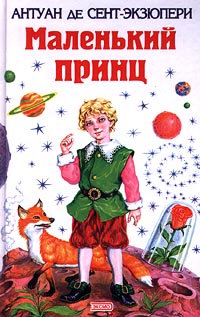 .
Ключевые слова:
Цветок с шипами, забота, перелетные птицы, маленький Принц.
Для чего у цветов растут шипы?
С кем сравнивал маленький принц человека с багровым лицом?
Что, по мнению маленького Принца, важнее арифметики этого господина?
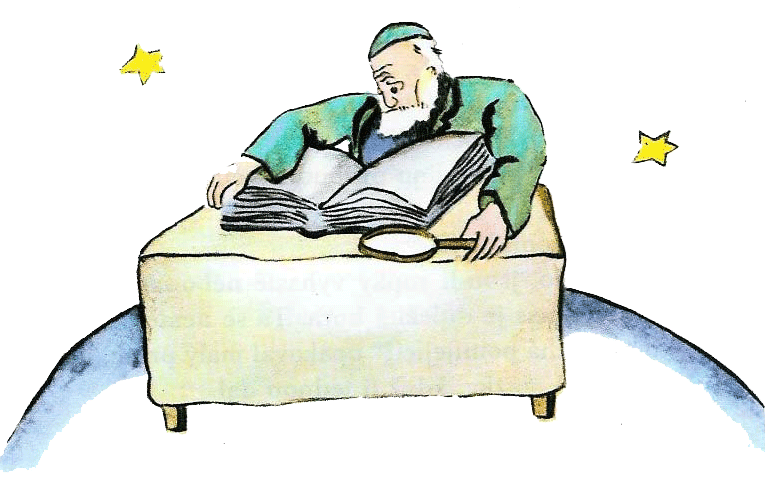 У каждого человека
свои звезды
У каждого человека свои
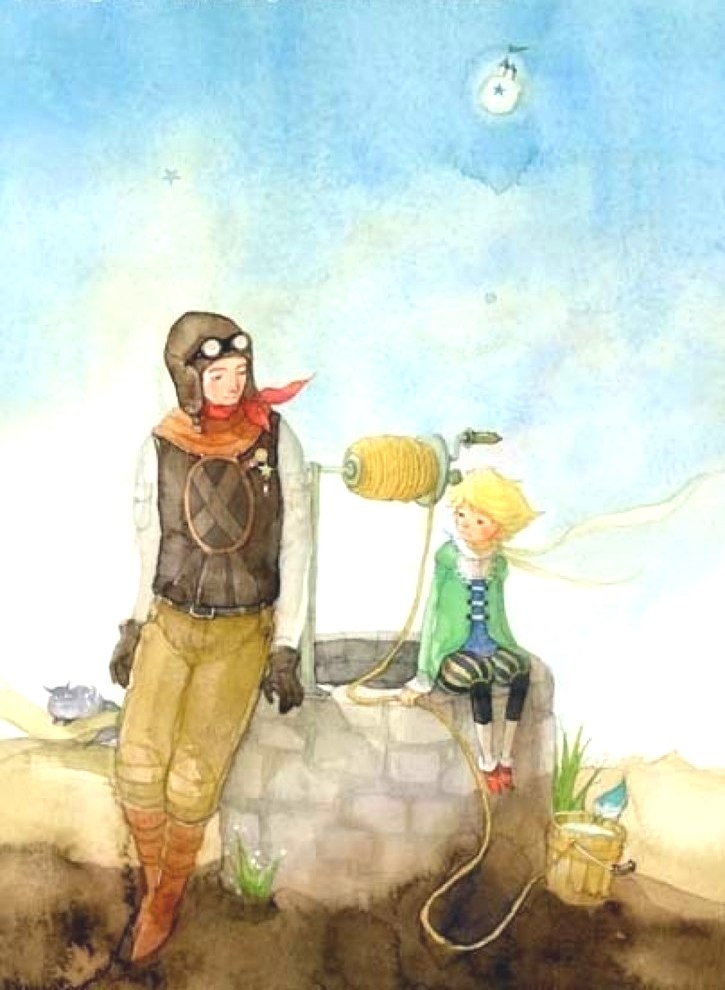 О чем поведал маленький Принц автору?

Что так волновало маленького Принца?
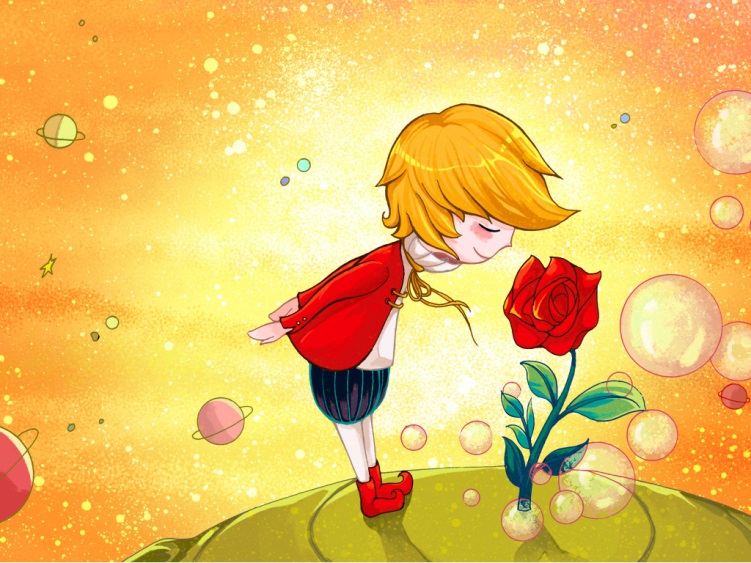 кокетлива
капризна обидчива горда нескромная храбрый привязан заботлив терпелив обижен несчастный виноватый
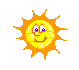 Надо было судить не по словам, а по делам.
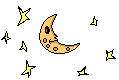 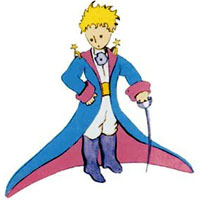 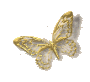 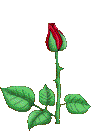 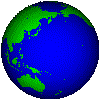 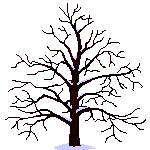 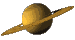 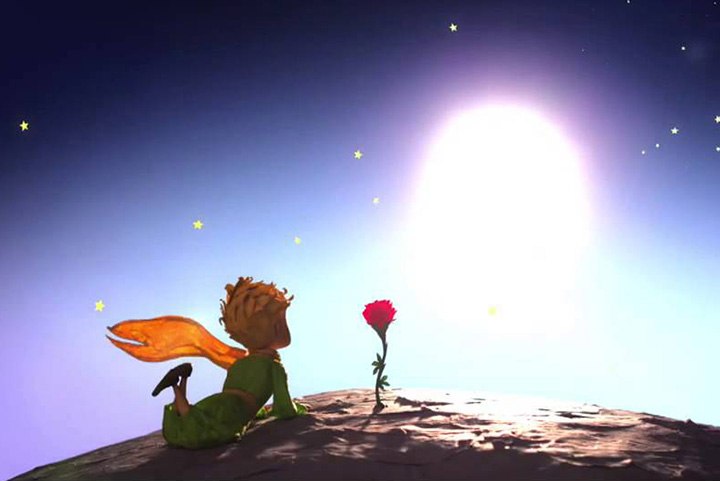 Что узнали о жизни маленького Принца?
Рефлексия
Я на уроке узнал …
Я на этом уроке понял, что …
Я хочу узнать …
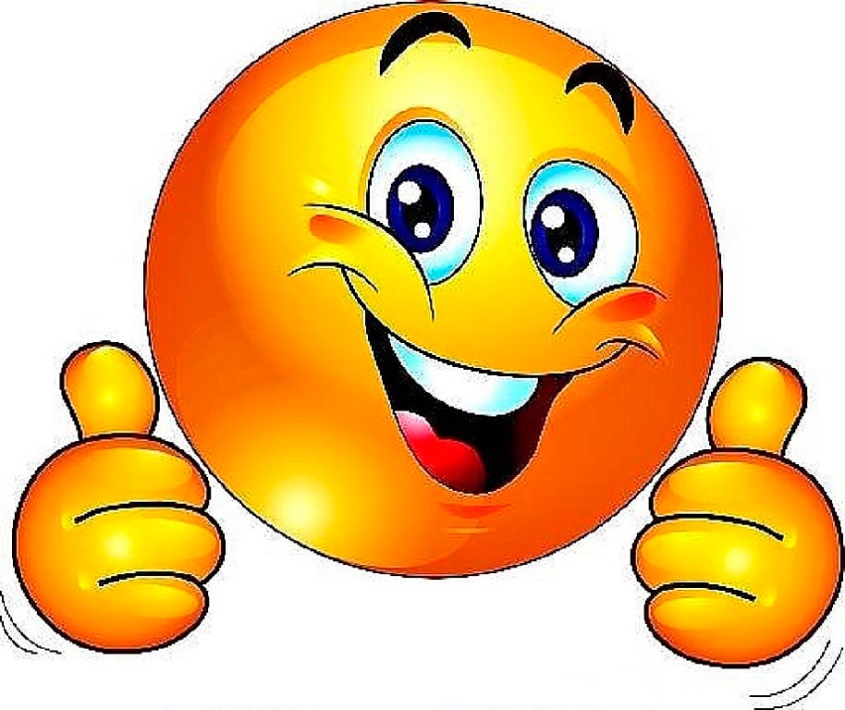 Домашнее задание:
сочинение – миниатюра «Вторая встреча с Розой»
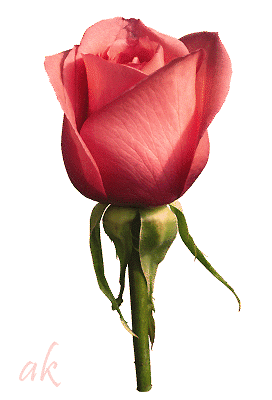 .